IntegralrechnungBerechnung von Flächeninhalten
WH: Bestimmtes Integral
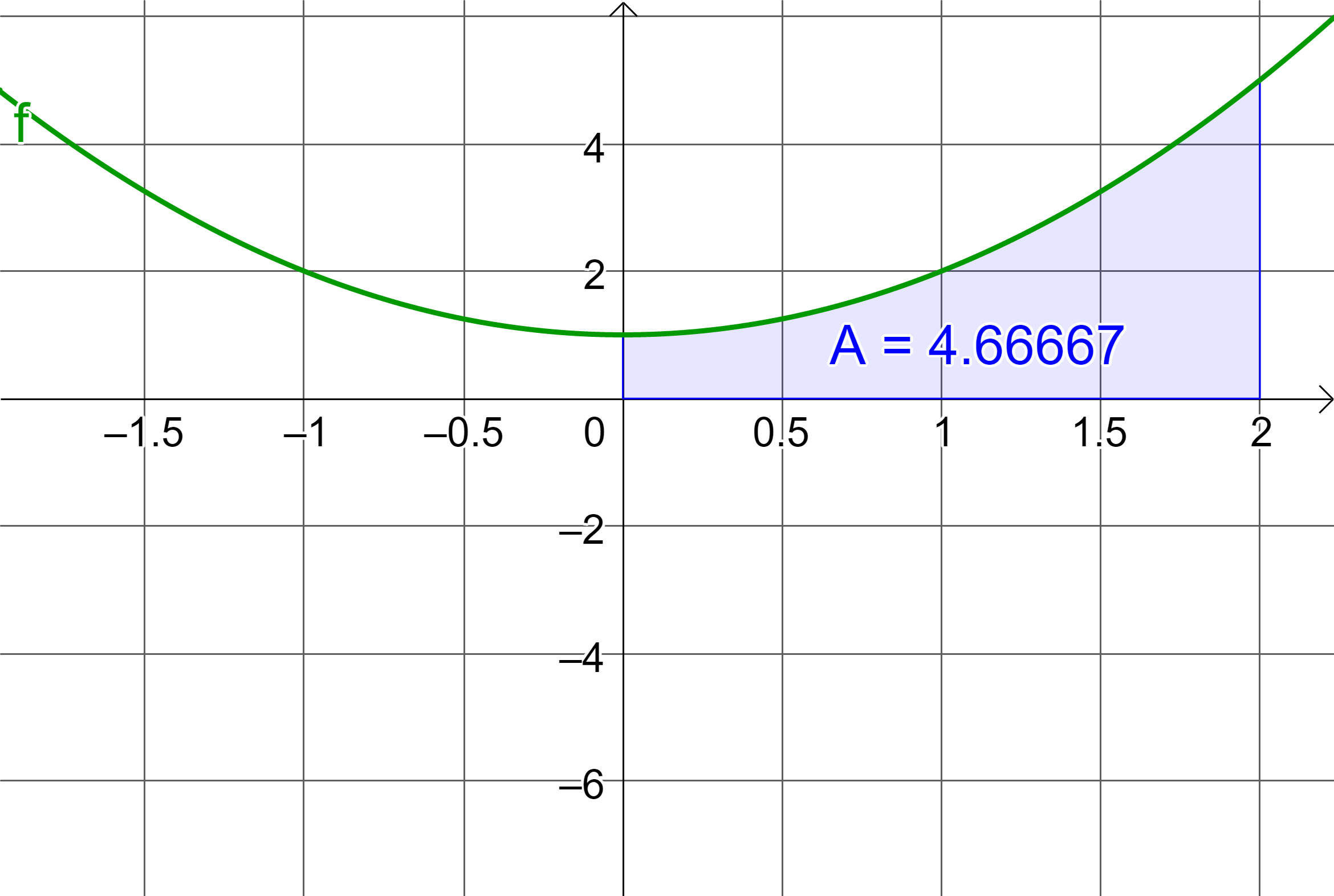 WH: Bestimmtes Integral
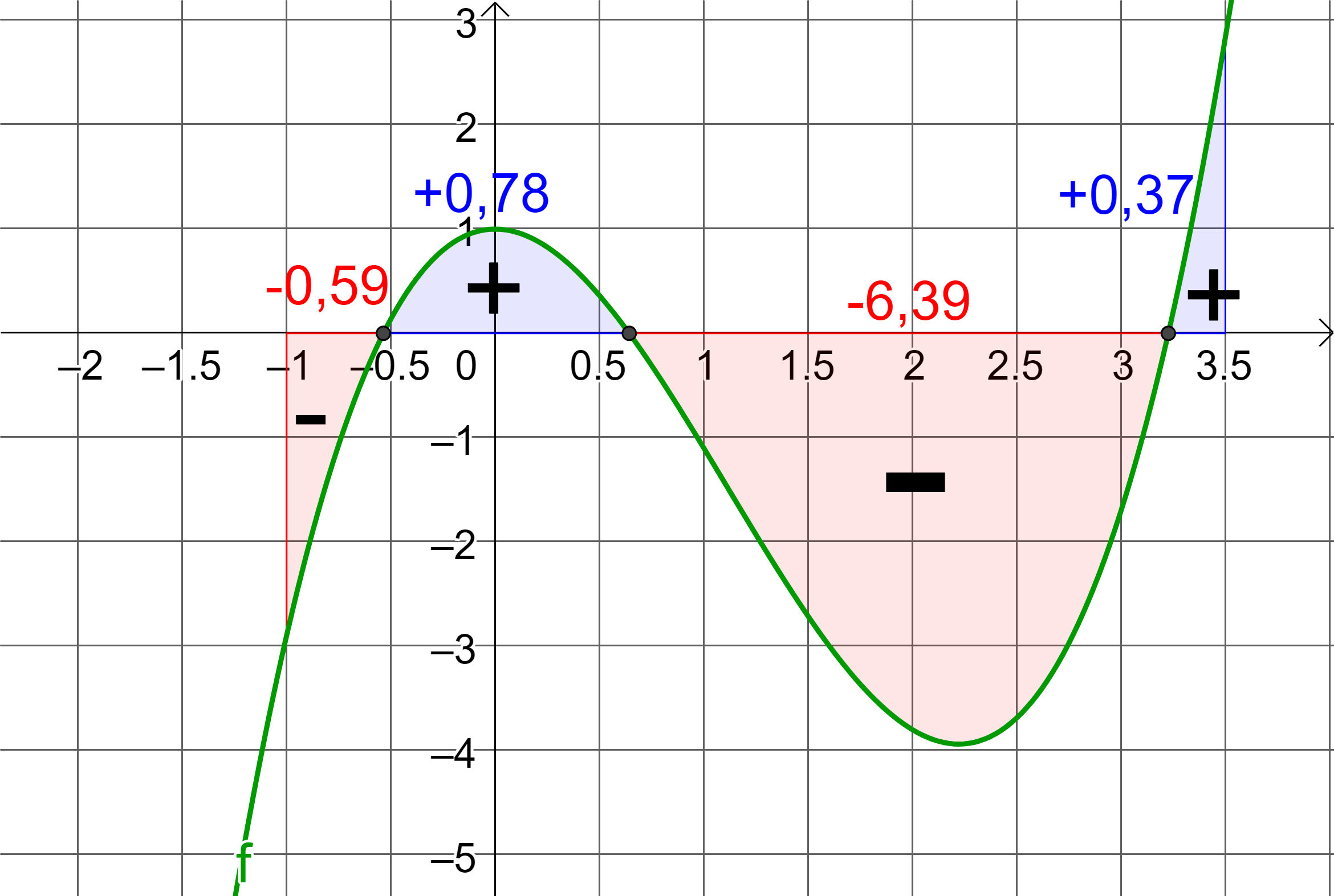 Liegt der Funktionsgraph oberhalb der
 x-Achse, so ist das bestimmte Integral positiv.
Liegt der Funktionsgraph unterhalb derx-Achse, so ist das bestimmte Integral negativ.
Treten negative Funktionswerte auf, dann entspricht das bestimmte Integral nicht mehr dem tatsächlichen Flächeninhalt.
WH: Bestimmtes Integral
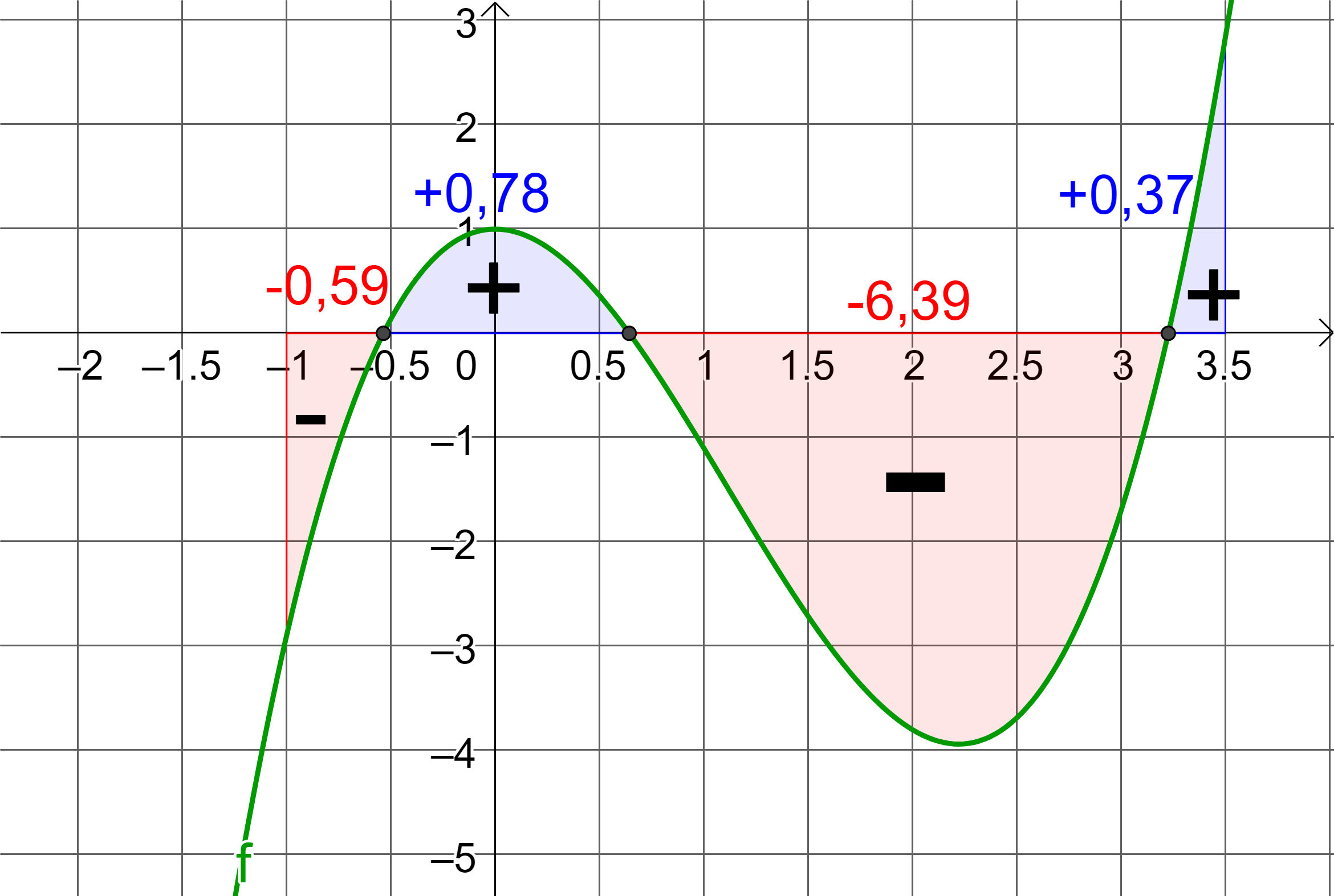 Möchte man den tatsächlichen Flächeninhalt berechnen, müssen positive und negative Teile separat betrachtet und addiert werden.
Flächenberechnung (positive und negative Funktionswerte)
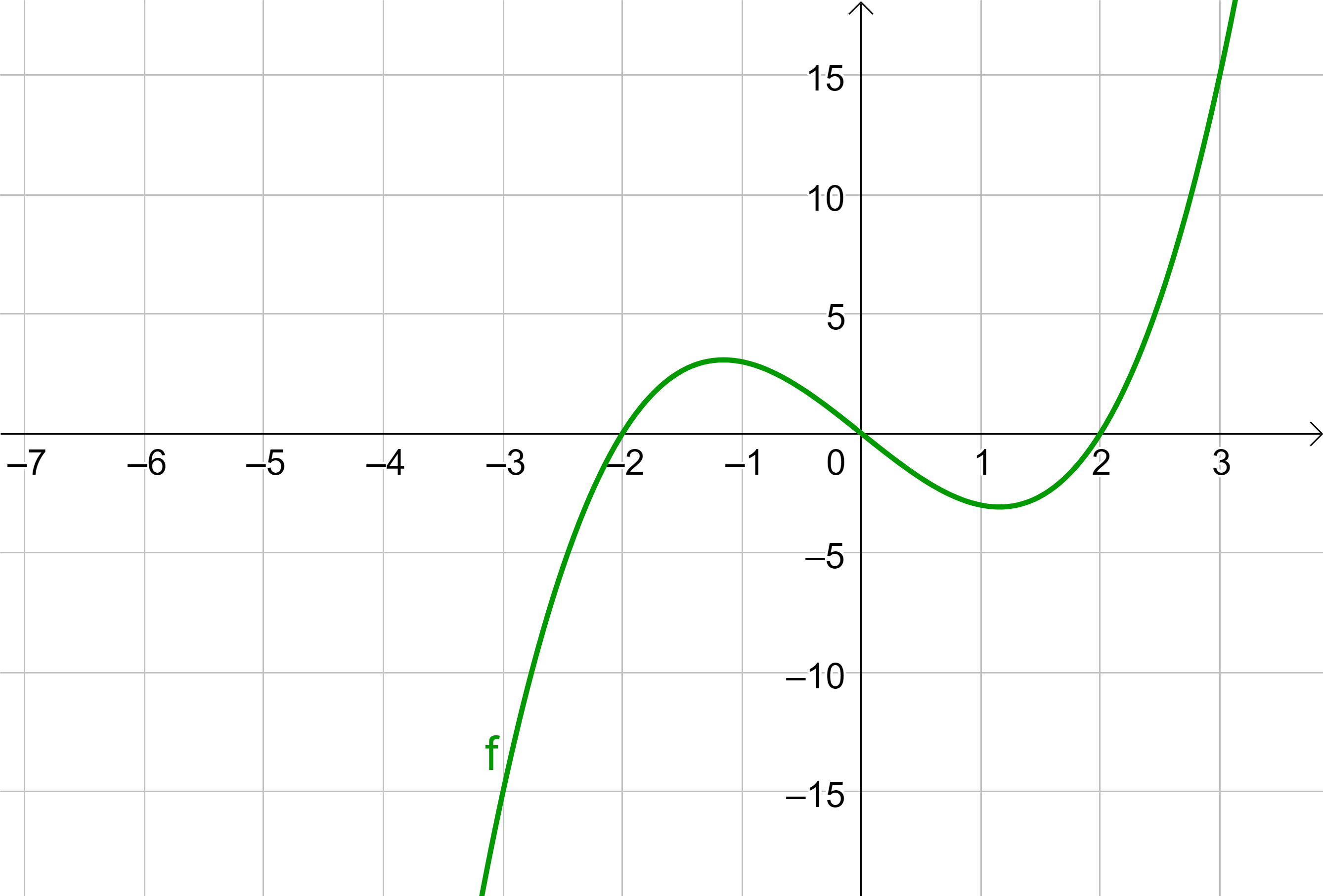 Flächenberechnung (positive und negative Funktionswerte)
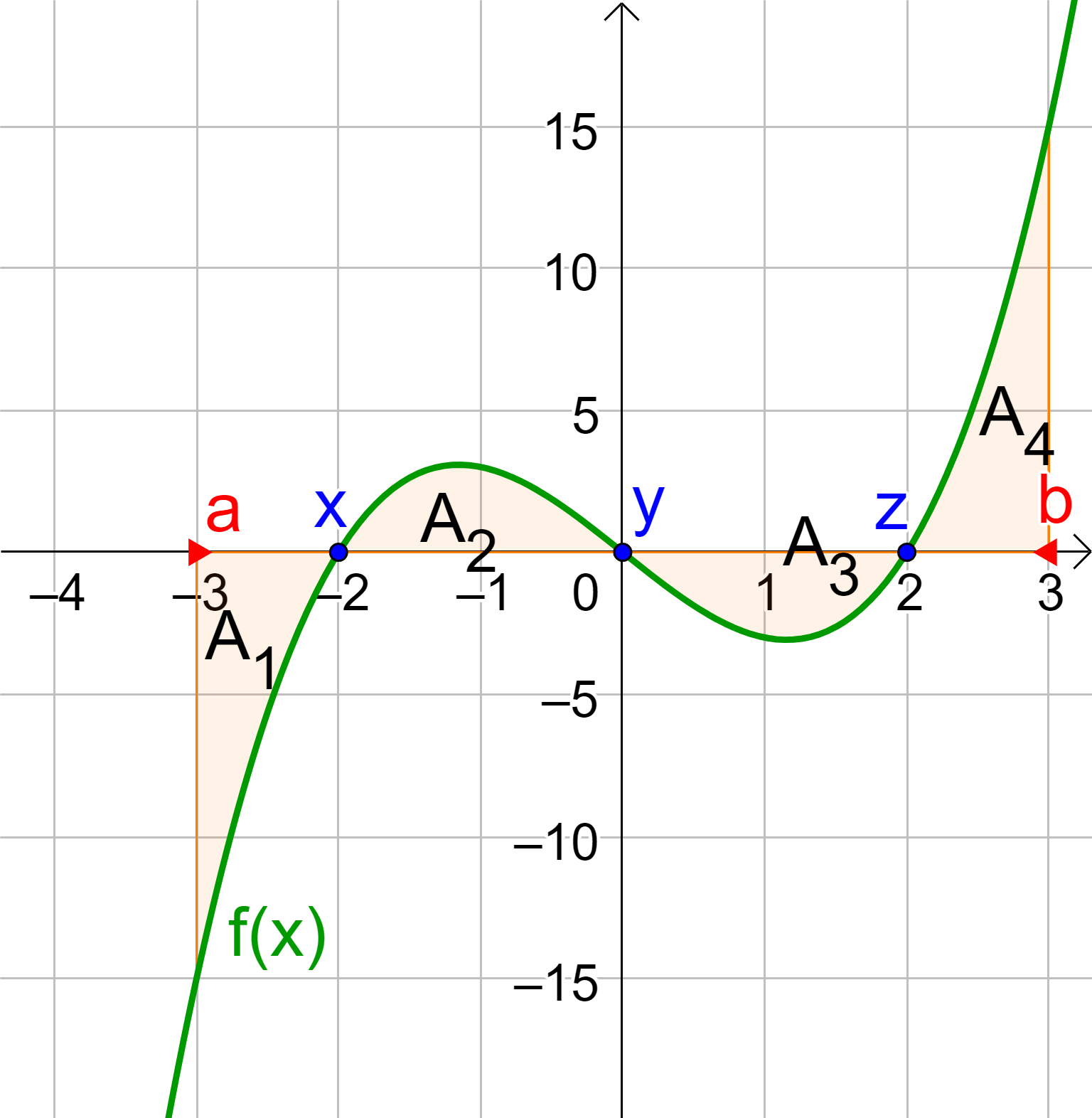 Schritt 2: Alle Bereiche müssen separat betrachtet werden. 

Die negativen Bereiche müssen zur Berechnung des Flächeninhalts positiv gemacht werden, sodass schlussendlich alle Flächen summiert werden.
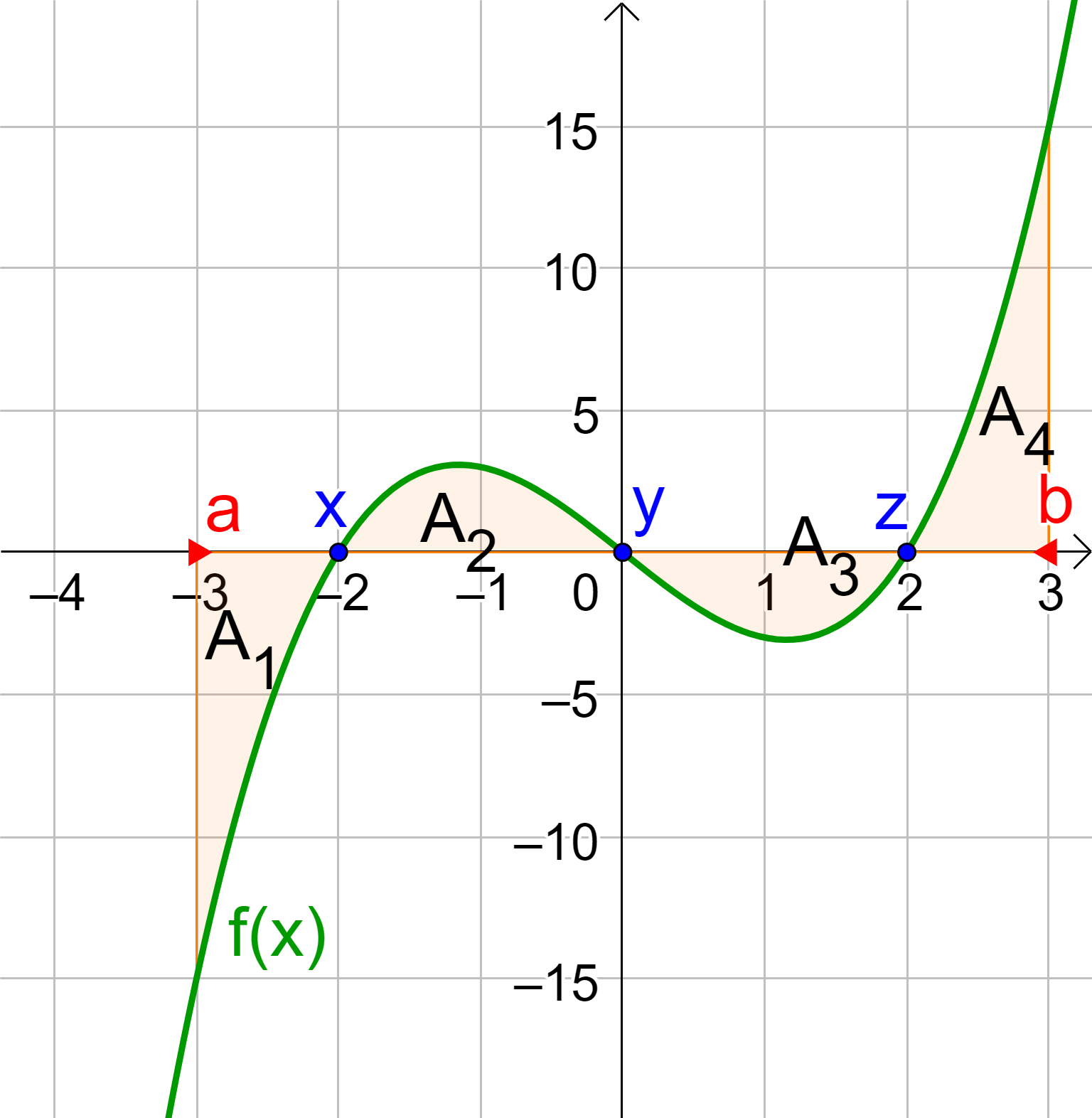 2 Optionen, um negative Bereiche positiv zu machen:

(1) Betragsstriche bei den negativen Bereichen
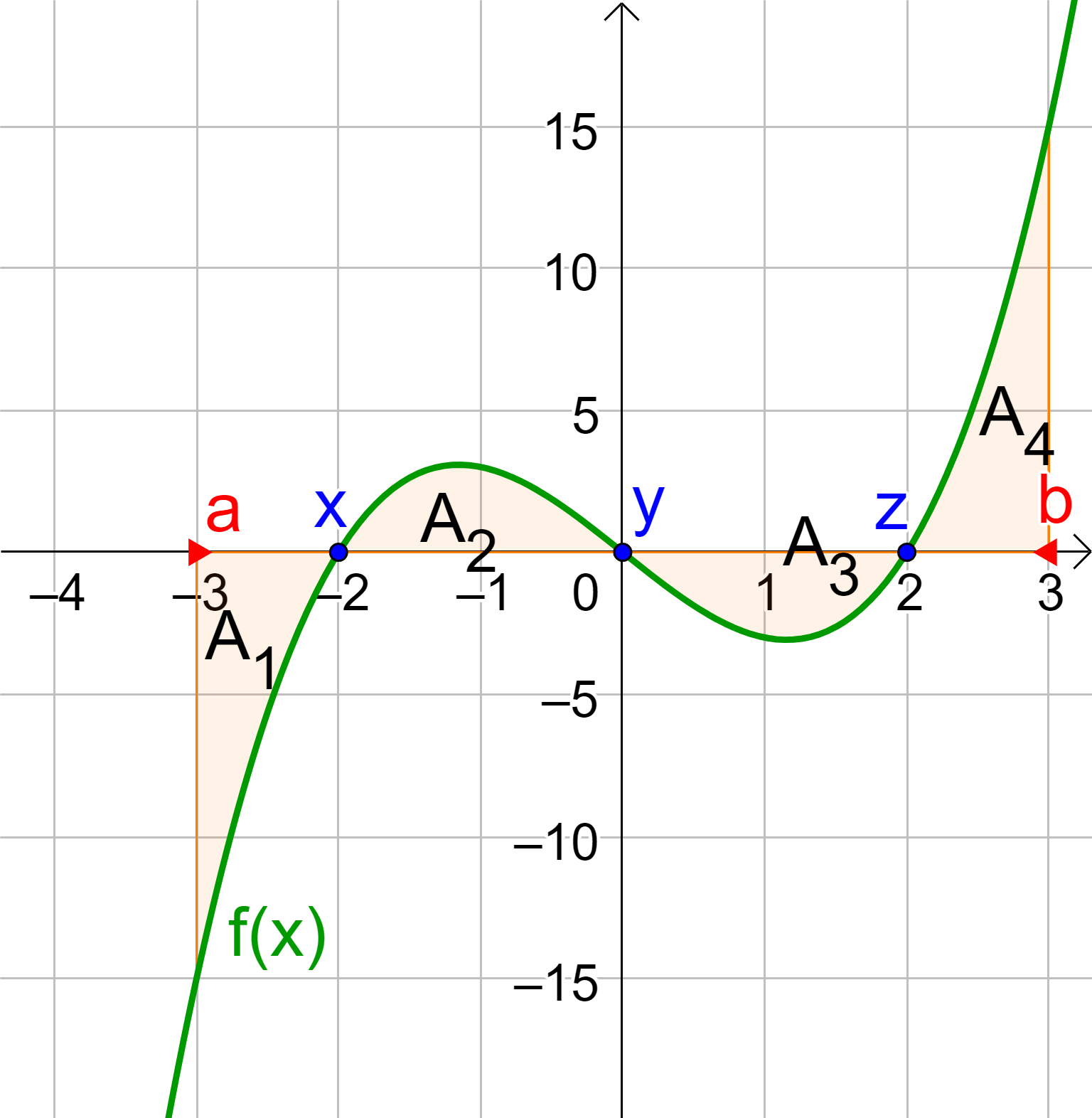 2 Optionen, um negative Bereiche positiv zu machen:

(2) Minus vor einem bestimmten Integral setzen
Bsp. 1) Berechne den Inhalt jener Fläche, der vom Graphen von f und der x-Achse im gegebenen Intervall eingeschlossen wird.
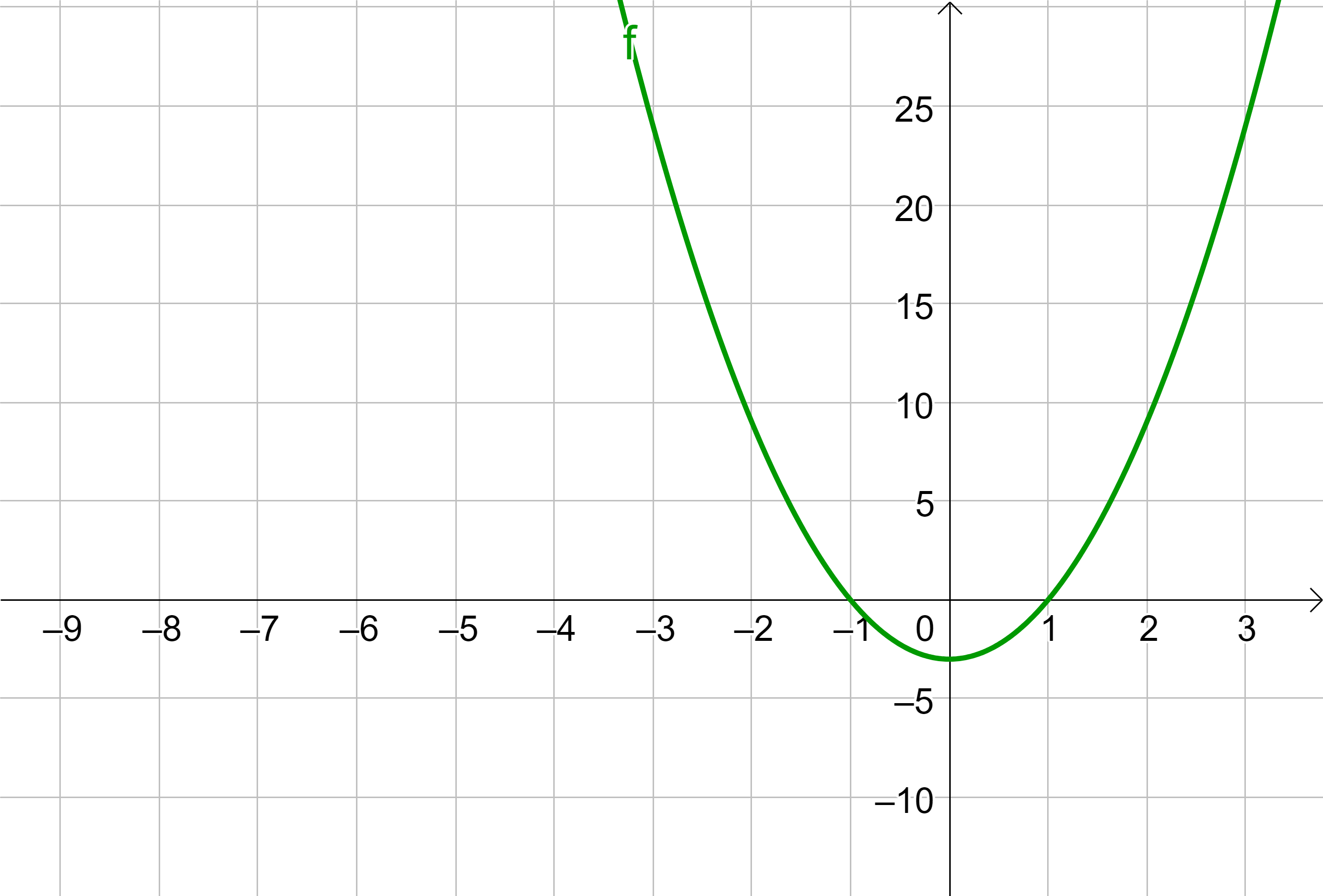 Bsp. 2) Gib eine Formel zur Berechnung des markierten Flächeninhalts an.
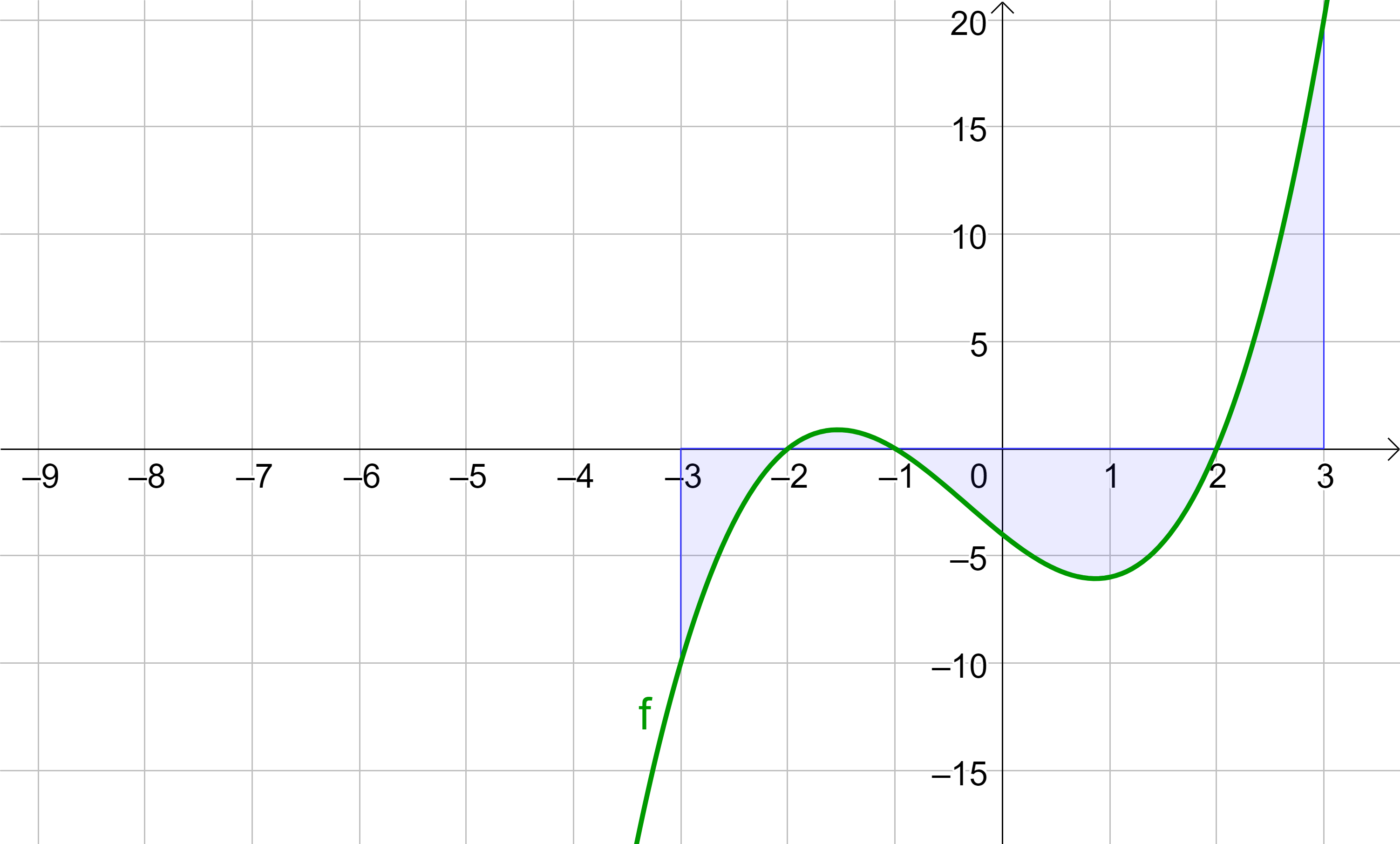